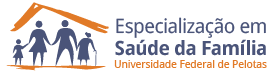 Melhoria da Atenção aos Usuários com Hipertensão Arterial Sistêmica e/ou Diabetes Mellitus na ESF 2  Florêncio , Santana da Boa Vista,RS.
Dania Rojas Gonzaléz

Orientadora: Mabel Miluska Sucas Salas
INTrodução
A Hipertensão arterial sistêmica e a Diabetes Mellitus são doenças crônicas não transmissíveis freqüentes em nossas comunidades e a nível mundial. A hipertensão arterial é considerada uma das principais causas de morte prematura, responsável por mortes por doença cardiovascular e infarto. . 
Principais Fatores do Risco relacionados com doenças crônicas não transmissíveis(DCNT).   
Importância do diagnóstico precoce e tratamento oportuno.
introdução
Município: Santana Da Boa Vista– RS.
População aproximada: 8440 hab.
 UBS – cobertura de 100%.
2 ESF.
1 Equipes de Saúde Bucal.
Hospital municipal atende emergências/urgências.
MAPA RIO GRANDE DO SUL
CIDADE  SaNTANA DA BOA VISTA
CIDADE SANTANA DA BOA VISTA
introdução
ESF Florêncio – População cadastrada: 3621 hab. 
ESF fica na Policlínica  Central.
291 usuários maiores de 20 anos  portadores de HAS.
112 usuários maiores de 20 anos portadores de DM .
introdução
Anteriormente a intervenção:
Não havia grupos de hipertensos nem diabéticos .
Não tinha registro dos usuários portadores de HAS e DM.
Não existia agendamento de consulta, o 100% da atenção se realizava por demanda espontânea.
As atividades de atenção a Hipertensão e Diabetes eram concentradas no médico.
objetivo
Melhorar a qualidade da atenção aos usuários portadores de HAS e DM na ESF#2 Florêncio do município de Santana da Voa Vista -RS.
metodologia
Período de 12 semanas.
Capacitação da equipe.
Aumento do número de usuários cadastrados com HAS e DM.
Melhoria da qualidade da atenção .
Melhoria da busca ativa.
Melhoria dos registros.
metodologia
Logística:
Ficha espelho.
Planilha de coleta de dados.
Ficha de acompanhamento de hipertensos e diabéticos .
Manual Técnico de HAS e o Manual Técnico de D M, ambos do Ministério da Saúde 2013 e disponíveis na UBS.
Objetivos, metas e resultados
OBJETIVO 1:
 Ampliar a cobertura de hipertensos e diabéticos da área de abrangência.
META:
 Cadastrar 70% dos hipertensos da área de abrangência.  
 
RESULTADOS:
  Cadastramos 291(52,8%) hipertensos, não atingindo a meta proposta pela diminuição das semanas da intervenção.
Objetivos, metas e resultados
Objetivos, metas e resultados
OBJETIVO 1:
 Ampliar a cobertura de hipertensos e diabéticos da área de abrangência.
META:
Cadastrar 70 % dos diabéticos  da área de abrangência. 
RESULTADOS:
Cadastramos 112 (82,4%) diabéticos, alcançando, assim mais da meta proposta .
Objetivos, metas e resultados
Objetivos, metas e resultados
OBJETIVO 2:
     Melhorar a qualidade da atenção a hipertensos e/ou diabéticos.
METAS:
   Realizar exame clínico apropriado em 100% dos hipertensos e diabéticos.
  Priorizar a prescrição de medicamentos da farmácia popular para 100% dos hipertensos e diabéticos  cadastrados na unidade de saúde.
 Realizar avaliação das necessidades de atendimento  odontológico ao 100 % dos hipertensos e diabéticos.
Objetivos, metas e resultados
OBJETIVO 2:
  Melhorar a qualidade da atenção a hipertensos e/ou diabéticos.
META:
  Garantir a 100% dos hipertensos a realização de exames complementares.
RESULTADOS:
 Realizamos exames complementares a 291 (100%) dos hipertensos.
OBJETIVOS, METAS E RESULTADOS
Objetivos, metas e resultados
OBJETIVO 2:
 Melhorar a qualidade da atenção a hipertensos e/ou diabéticos
META: 
Garantir a 100% dos diabéticos a realização de exames complementares.
RESULTADOS:
 Realizamos exames complementares a 112 (100%) dos diabéticos.
OBJETIVOS, METAS E RESULTADOS
Objetivos, metas e resultados
OBJETIVO 3:
 Mapear hipertensos e diabéticos de risco para doença cardiovascular.
META:
 Realizar estratificação do risco cardiovascular em 100% dos hipertensos.
RESULTADO:
 Realizamos a estratificação de risco cardiovascular a 261 (89,7%) dos hipertensos. O período de coleta dos dados terminou sem que tenha sido possível a 100% dos usuários retornarem com os resultados dos exames.
Objetivos, metas e resultados
Objetivos, metas e resultados
OBJETIVO 3:
 Mapear hipertensos e diabéticos de risco para doença cardiovascular.
META:
 Realizar estratificação do risco cardiovascular em 100% dos diabéticos.
RESULTADOS:
 Realizamos a estratificação de risco cardiovascular a 110 (98,2%) dos diabéticos. O período de coleta dos dados terminou sem que tenha sido possível a 100% dos usuários retornarem com os resultados dos exames.
Objetivos, metas e resultados
resultados
Realizamos exame clínico ao 100% dos usuários portadores de HAS e DM.
   O 100% dos usuários portadores de HAS e DM adquirierom medicamentos através da farmácia popular.
   Realizamos avaliação odontológica ao 100 % dos pacientes portadores de HAS e DM.
   Realizamos a busca ativa ao 100 % dos usuários com HAS e DM faltosos a consulta.
Resultados
Realizamos a ficha de acompanhamento ao 100% dos usuários portadores de HAS e DM.
  Realizamos orientação nutricional  sobre alimentação saudável ao 100% dos usuários portadores de HAS e DM.
  Realizamos orientação sobre a importância da pratica regular de exercícios físicos ao 100% dos usuários com HAS e DM.
  Realizamos orientação sobre o risco de tabagismo ao 100% dos pacientes portadores de HAS e DM.
  Realizamos orientação sobre a importância da higiene bucal ao 100% dos usuários portadores de HAS e DM.
discussão
Importância para a equipe e serviço:
Aperfeiçoamento da prática profissional, maior comprometimento, propiciou a ampliação da cobertura da atenção , melhora da busca ativa, atualização do registro de cadastro e qualificação da atenção.  
Importância para a comunidade:
    Facilidade de acesso a consulta agendada.
    Facilidade de acesso a realização dos exames.
discussão
Qualificamos a atenção com destaque para a ampliação do exame dos pés dos diabéticos. 
Identificação precoce de complicações e para a classificação de risco de ambos os grupos.
 Facilidade da busca ativa de pacientes faltosos a consulta.
Reflexão crítica sobre seu processo pessoal de aprendizagem
Seriedade e comprometimento do curso.
Prática profissional aprimorada de todos os profissionais envolvidos.
Comprometimento na qualidade da assistência e registros das informações.
 Alta qualificação científica do curso.
 Alta preparação e qualidade acadêmica dos orientadores.
 O curso foi uma fonte de aquisição e expansão de conhecimentos sob a saúde da família e a comunidade.
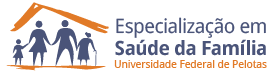 Dania Rojas Gonzaléz.
Medica do Programa Mais Médicos.
Email: daniarojasgonzalez@yahoo.es
Tel: (53)81228972.